PTT		21SEP2015
Through what water cycle process will a water molecule travel from a lake to an animal? (the more steps, the better)
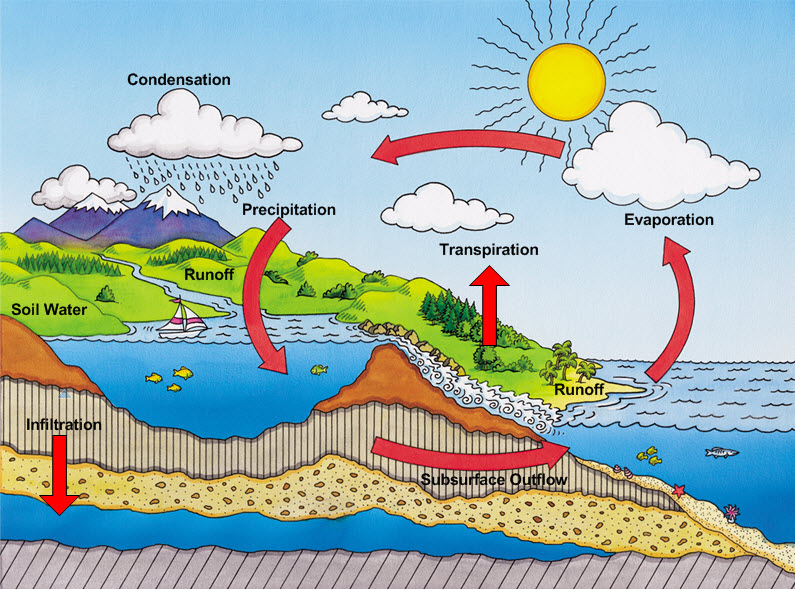 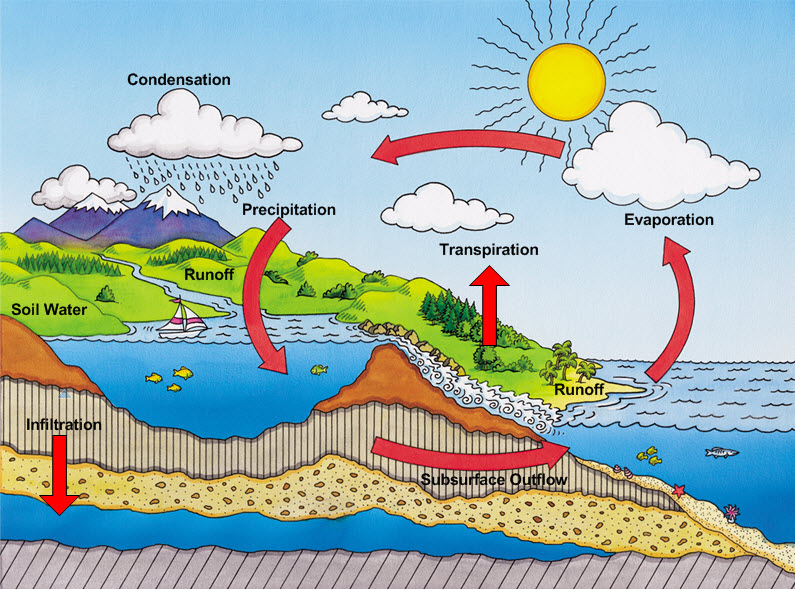 Where does your water come from?
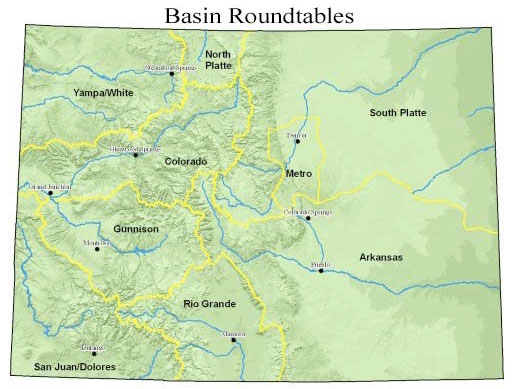 Water always flows downhill!
OR from high to low
High						Low
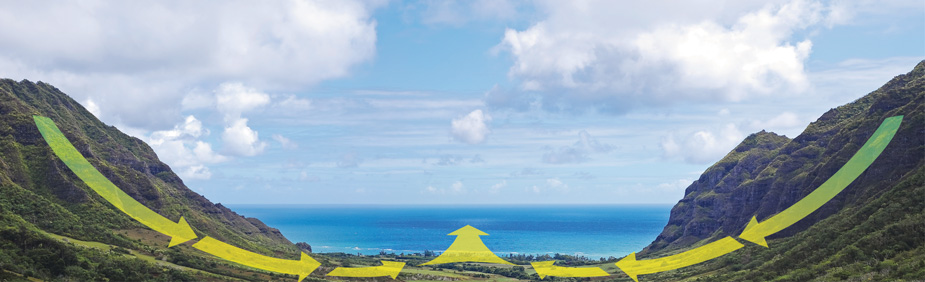 How are these similar?
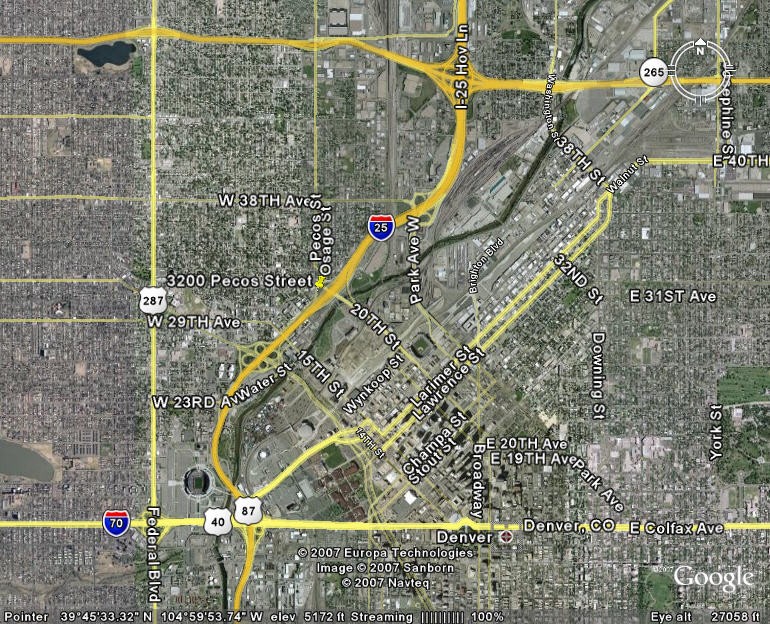 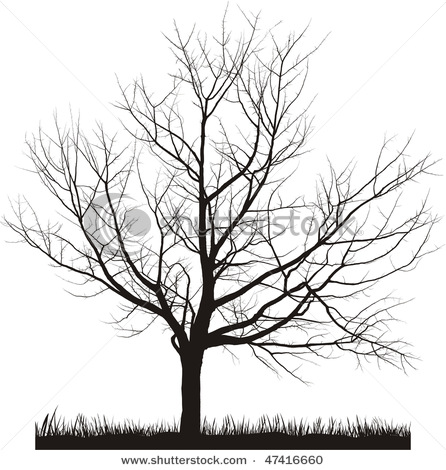 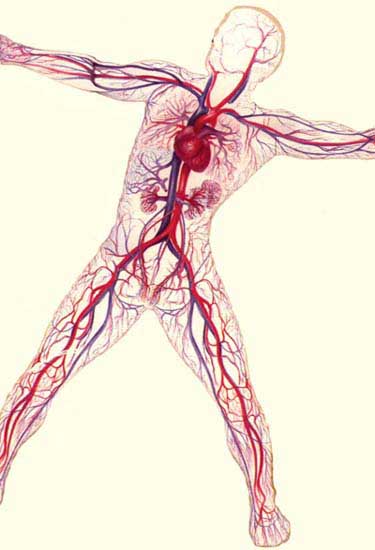 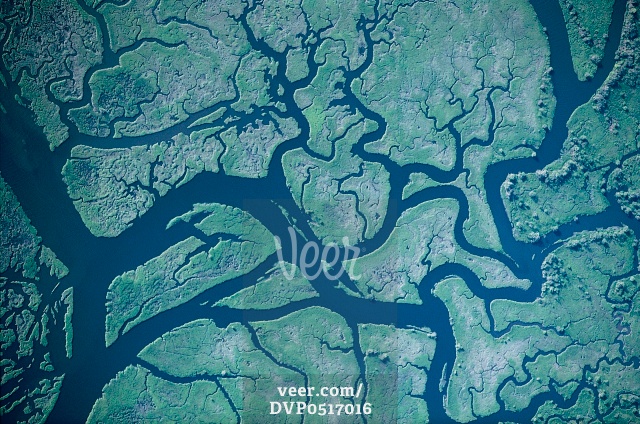 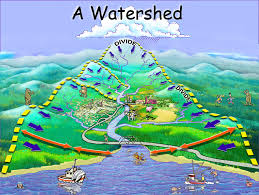 Also called a basin, drainage or catchment.  
An area of land that is drained by a river and its tributaries to a common outlet, which can be a closed basin, larger stream, or the ocean.
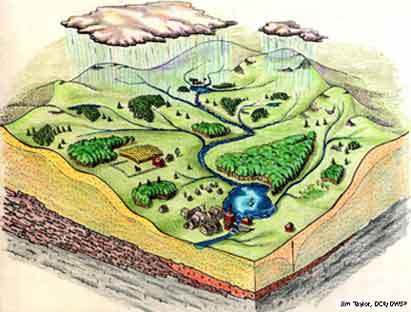 Watershed from space
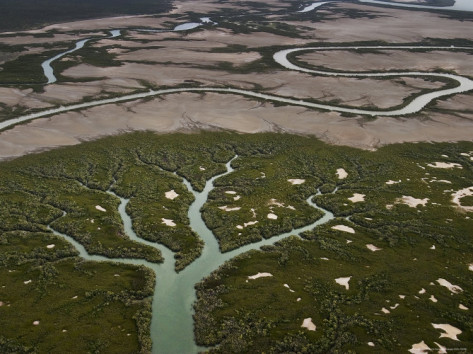 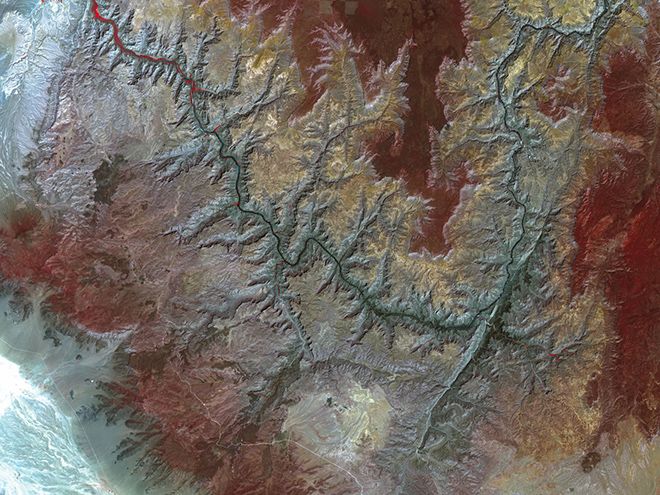 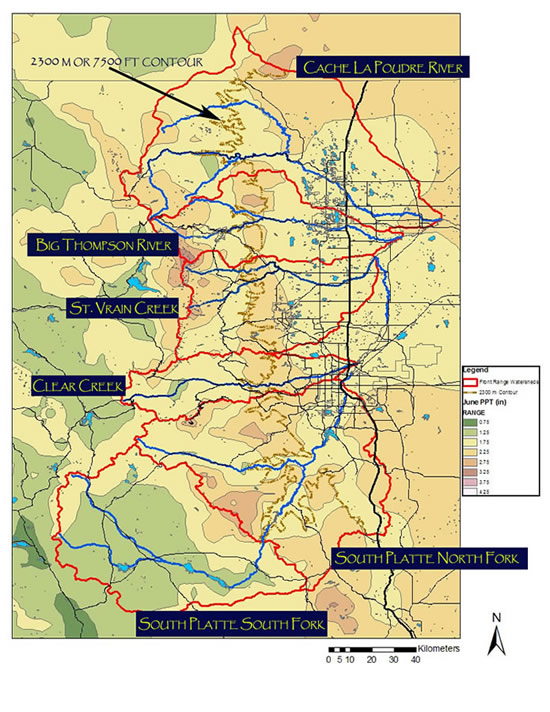 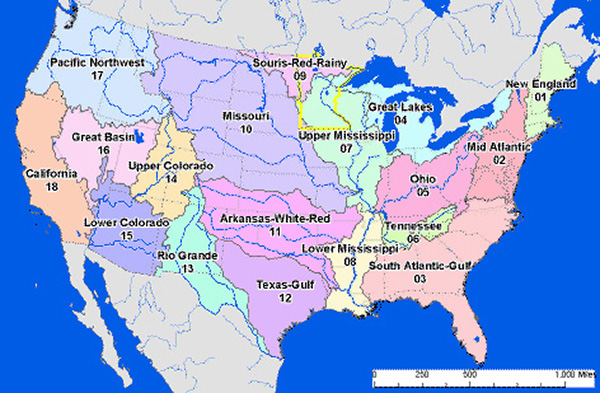 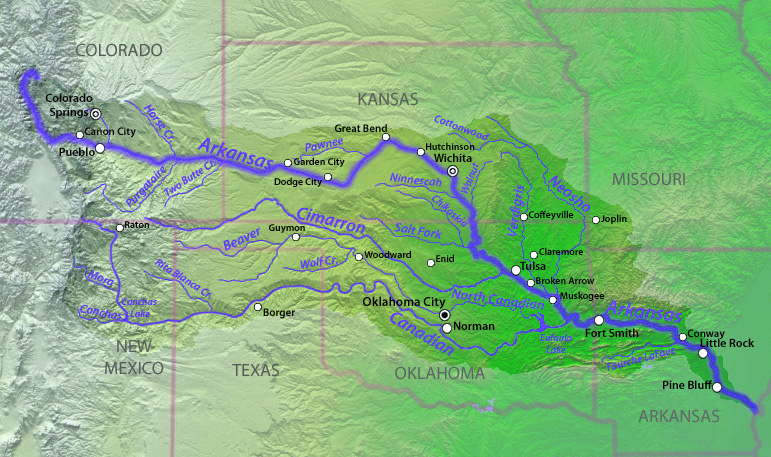 Page 2
Color the Main Stem in all three pictures
Color all primary tributaries
Color the secondary tributaries
Page 3
Outline the watershed by putting dots near the end of each trubutairy
Connect the dots
Page 1
US watersheds
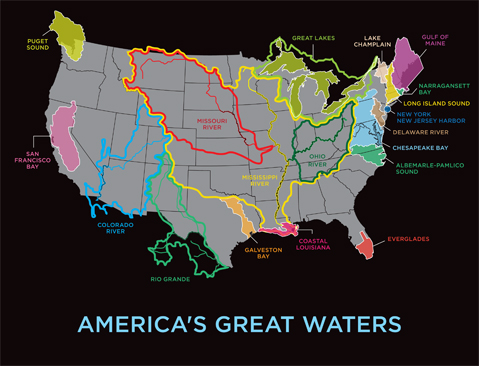 Page 4
Color the red, blue, green, and orange river their respective colors.  
Draw the watershed for each river
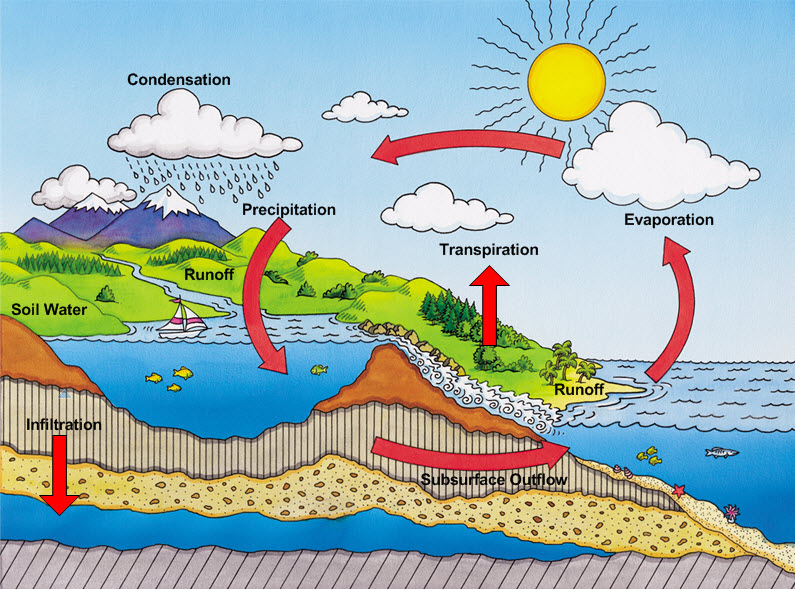 PTT			22SEP2015
Open to page 4 in your watershed packet, and separate the watersheds using your knowledge from yesterday.
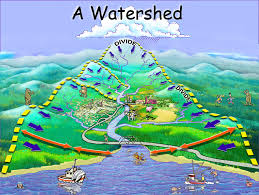 An area of land that is drained by a river and its tributaries to the same outlet
Mapping Watersheds
We need to be able to visualize where the water is landing in the watershed and where the common outlet is.
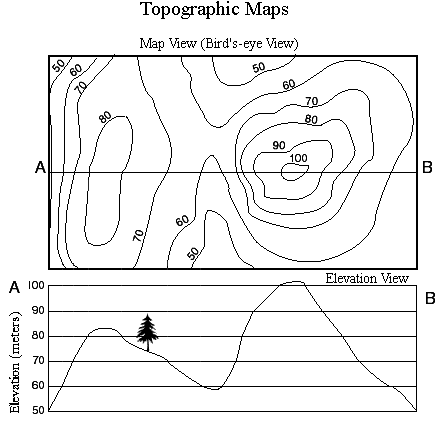 Rules for contour lines
Contour lines never cross
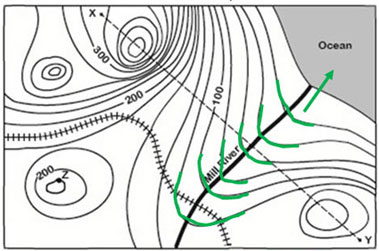 Rules for contour lines
Contour lines never cross
Circles are formed at the top of hills
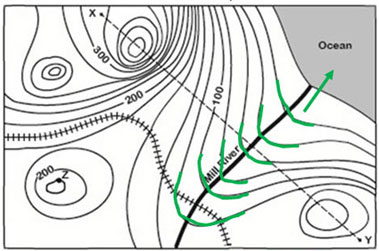 Rules for contour lines
Contour lines never cross
Circles are formed at the top of hills
Lines that cross a stream or valley are “V” shaped, the point uphill
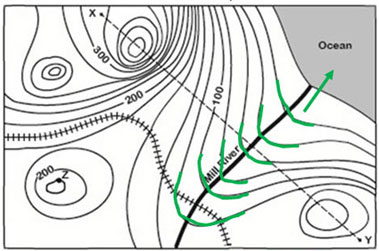 Rules for contour lines
Contour lines never cross
Circles are formed at the top of hills
Lines that cross a stream or valley are “V” shaped, the point uphill
The closer together the lines the steeper the hill.
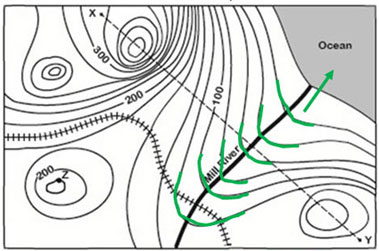 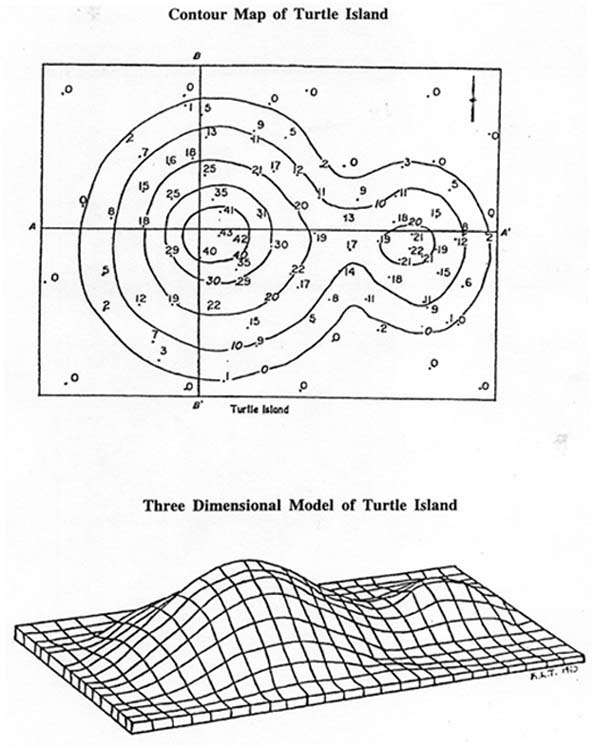 Draw the side profile for this map
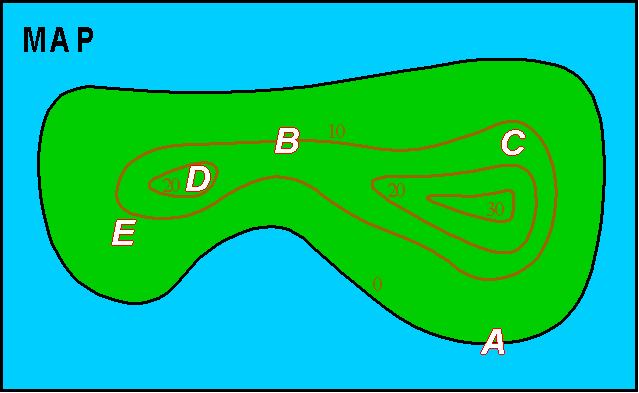 Match the topographic map with the profile…
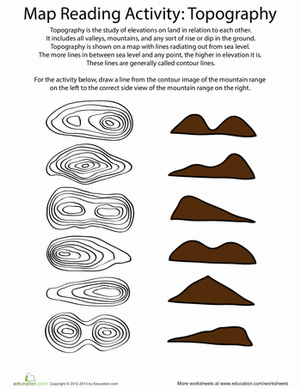 Build the following…
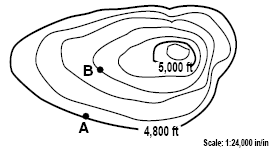 Build the following…
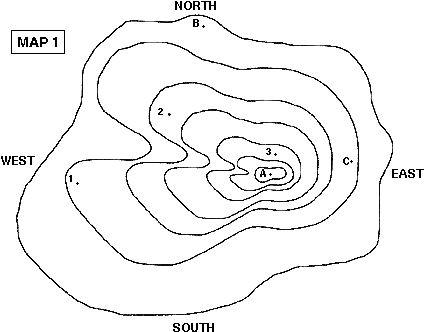 Build the following…
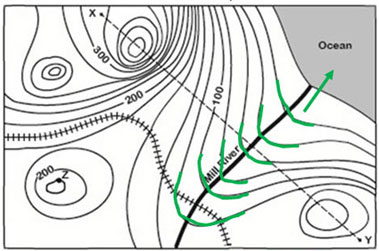 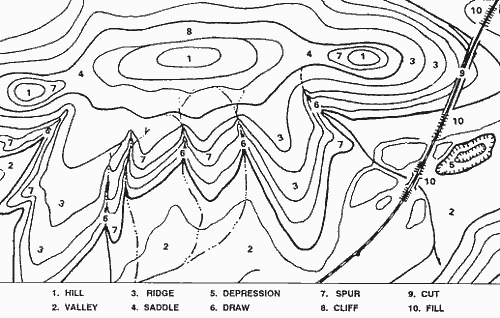 Build a watershed and draw the topographic map…
You must include a mountain and a river.

TURN THIS IN BY THE END OF CLASS!
PTT				23SEP2015
Create a topographic (birds eye view) map of the following watershed:
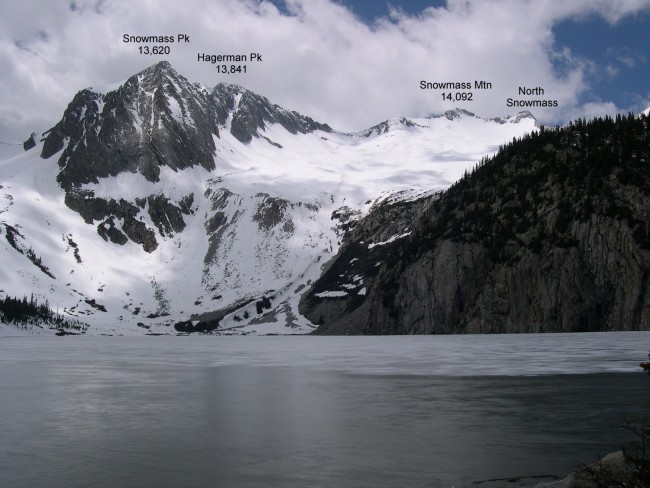 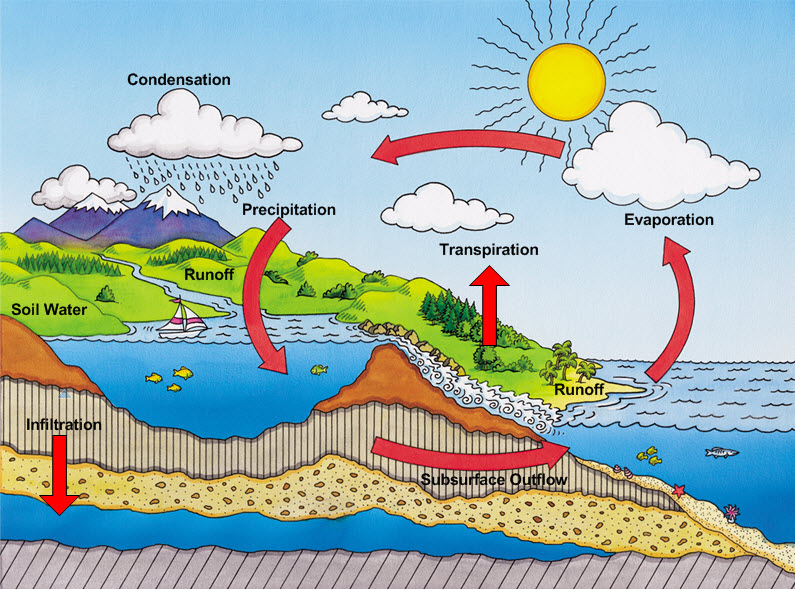 Water on the surface AND water underground
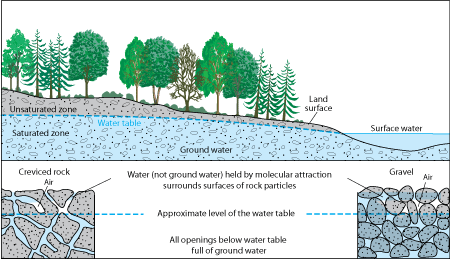 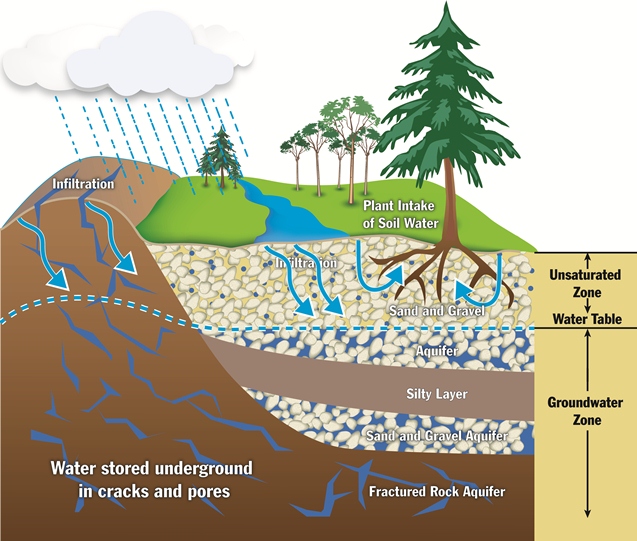 Why is ground water important?
Aquifers provide water for most of the food grown in the US
Ground water stores are decreasing
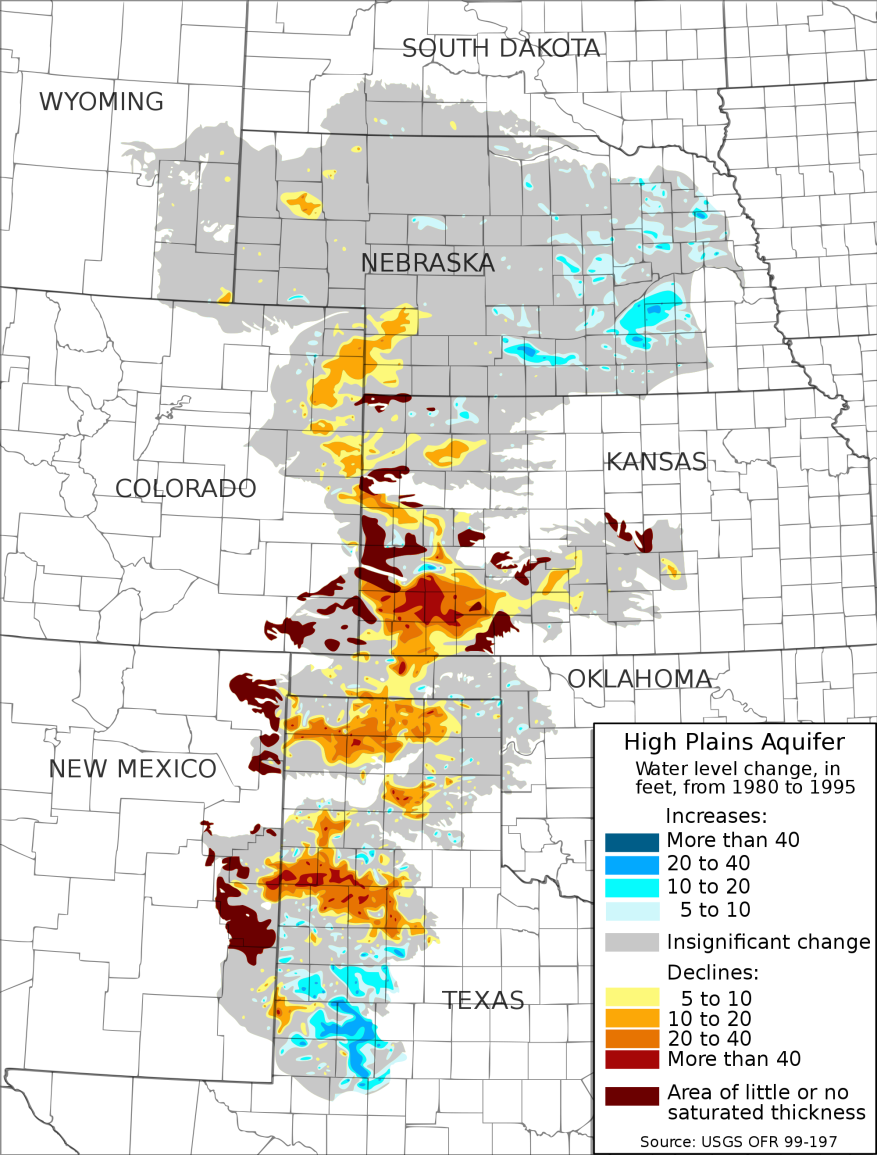 Why is ground water important?
Groundwater is becoming highly polluted by oil/gas drilling
Fracking in particular
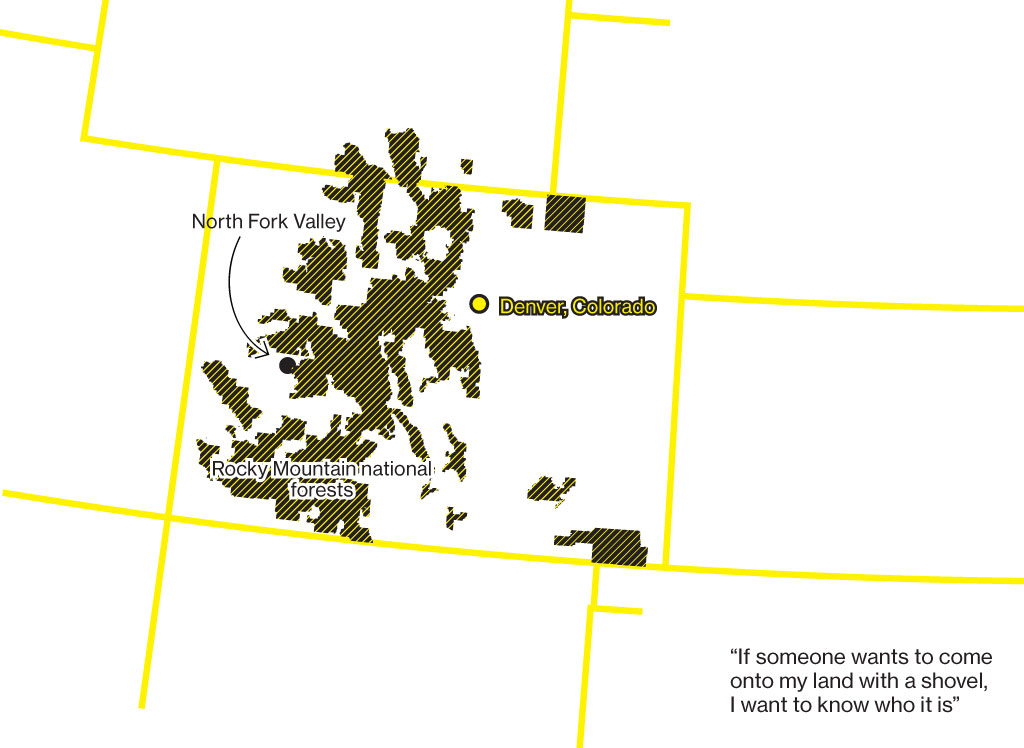 The fracking process…
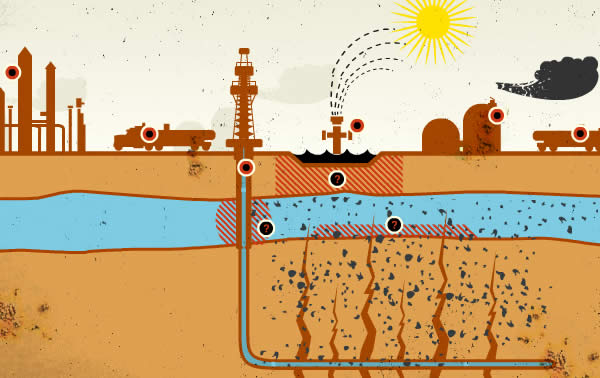 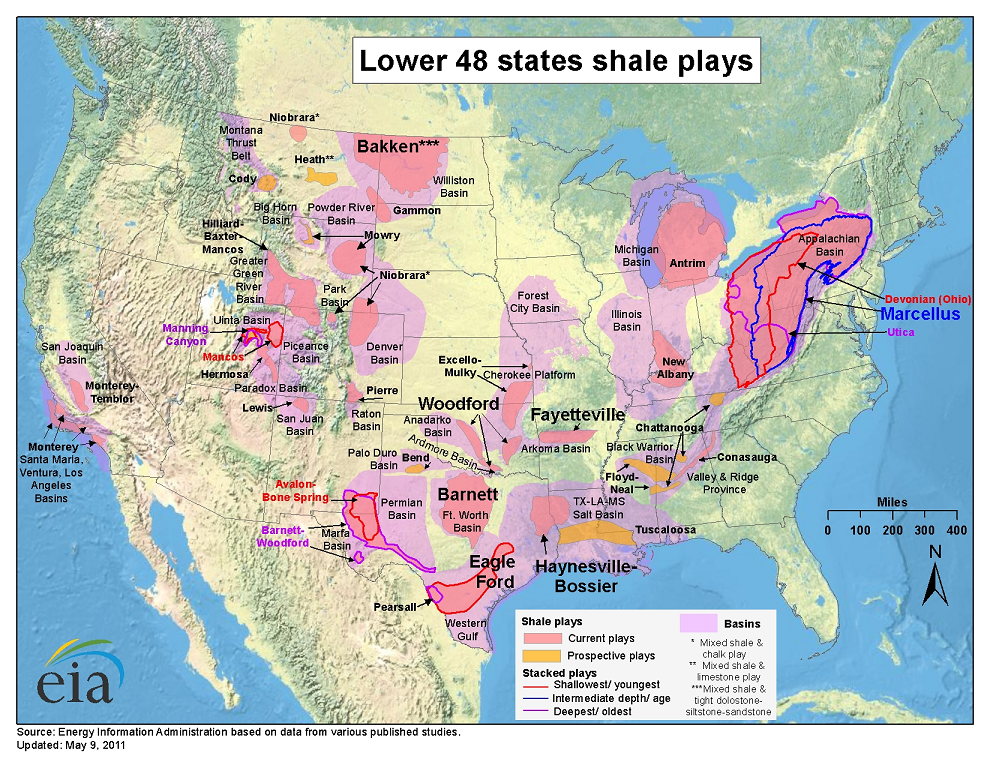 Gasland…
Please answer the questions on the worksheet as we go!


OAJ Due tomorrow!!
PTT				24SEP2015
What surprised you the most about GASLAND so far?
Based on what you have seen so far, do you want hydrolic fracturing (fracking) to happen in Aurora?
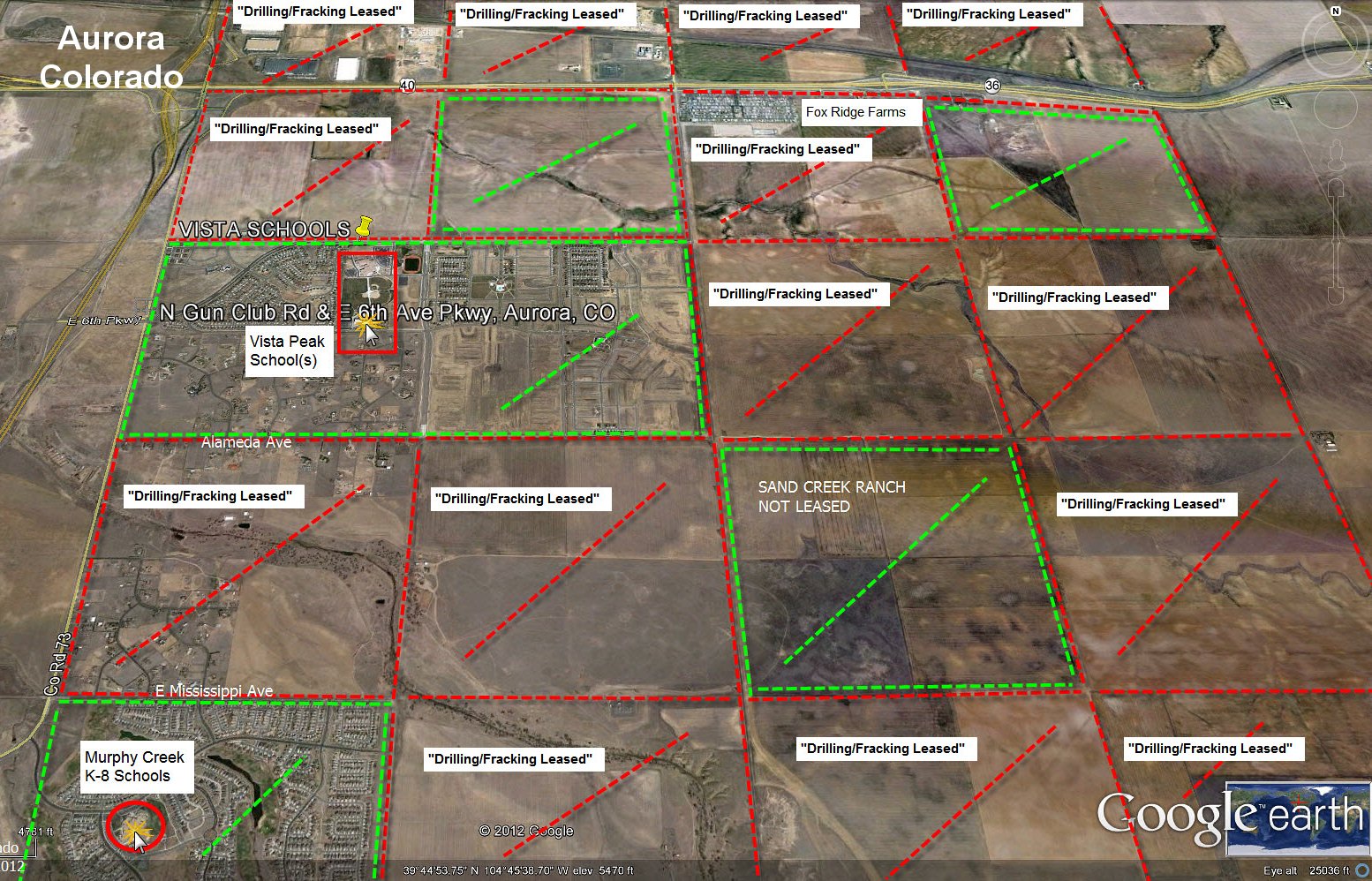 On the back of your questions…
1.  What happens to the ground water near fracking sites?

2.  What happens to the biotic things near the fracking sites?

3.  Why might the oil and gas companies not want you to know these things?

4.  Do you want fracking to occur here in Aurora?

5.  Give 5 pieces of evidence either supporting or not supporting fracking in Aurora.